Série 1
Sans calculatrice
Sans calculatrice
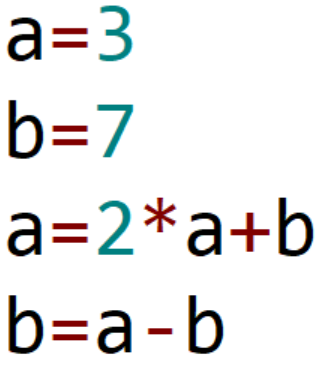 Sans calculatrice
Sans calculatrice
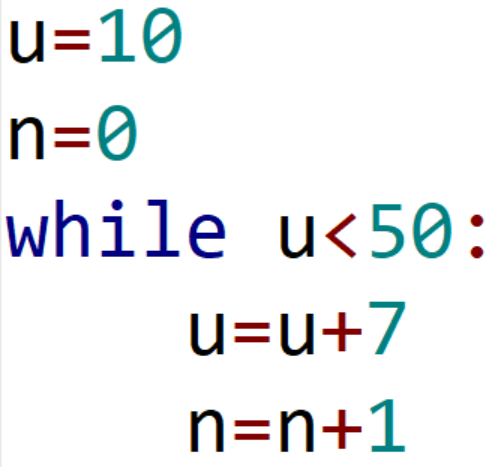 Série 2
Sans calculatrice
Qu’affiche cet algorithme?
Sans calculatrice
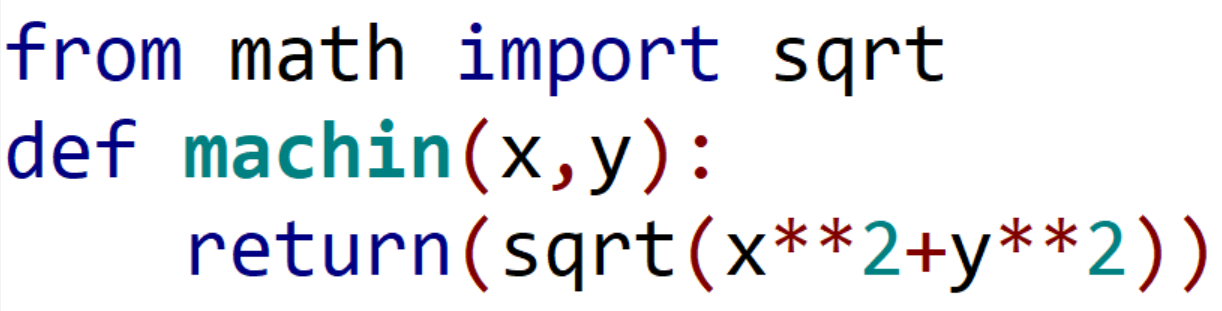 Que renvoie                                   ?
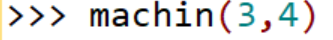 Avec calculatrice
Sans calculatrice
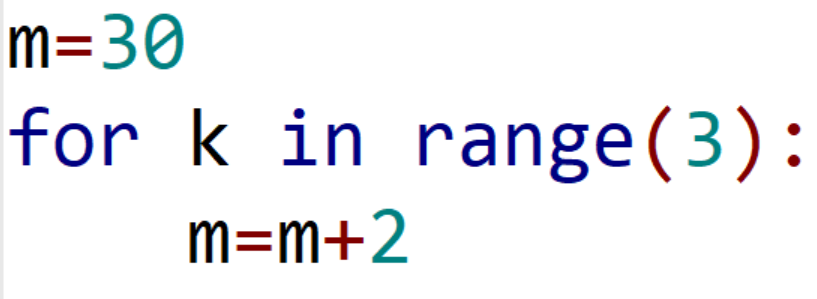 Série 3
Sans calculatrice
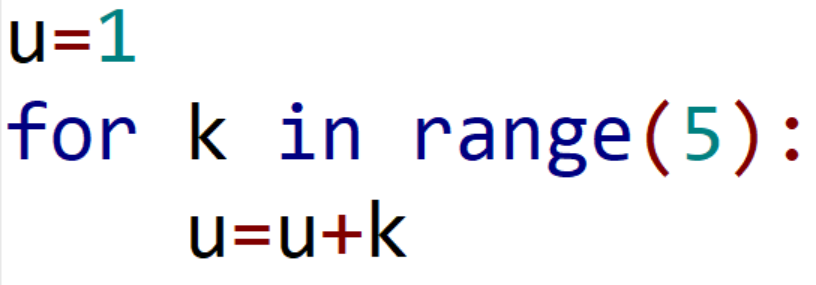 Sans calculatrice
Avec calculatrice
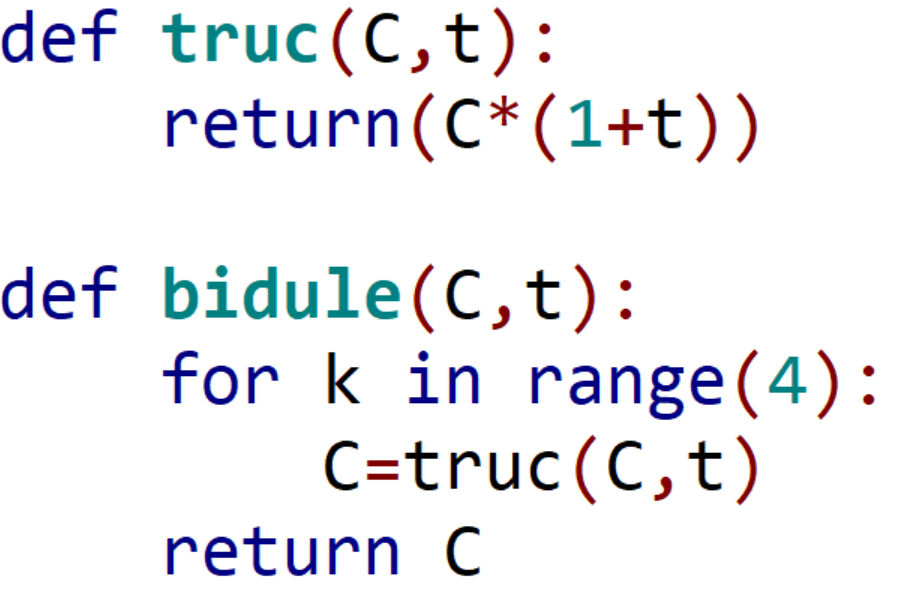 Que renvoie
                                   ?
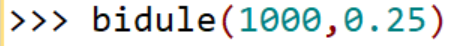 Série 4
Sans calculatrice
Avec calculatrice
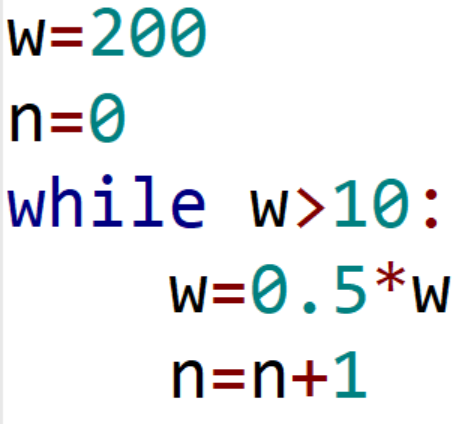 Avec calculatrice
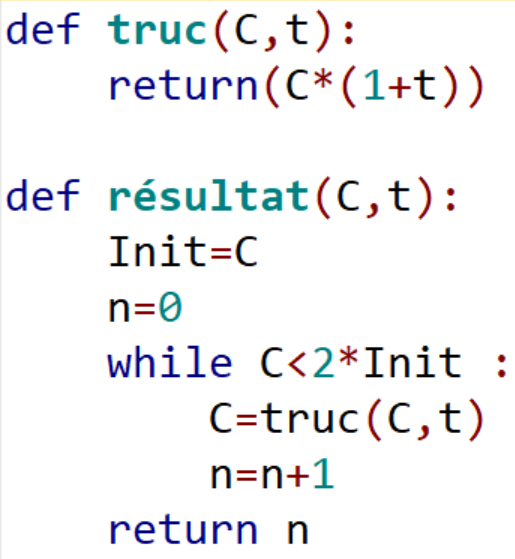 Que renvoie
                                   ?
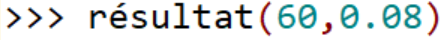 Série 5
Avec calculatrice
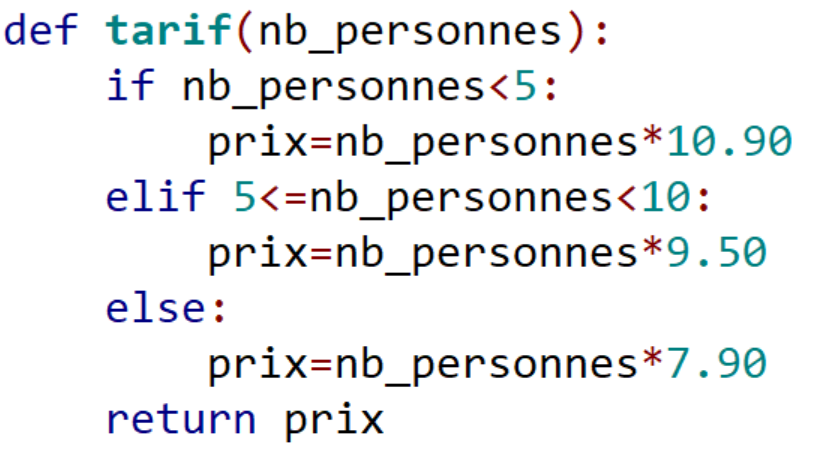 Que renvoie 
                       ?
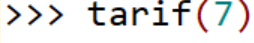 Que renvoie 
                          ?
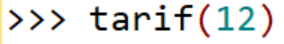 Sans calculatrice
Que renvoie 
                       ?
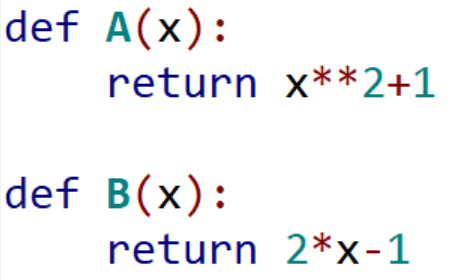 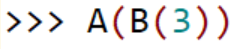 Que renvoie 
                                    ?
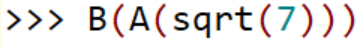 Que renvoie 
                                ?
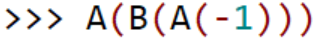